„Bezpieczna droga do szkoły i ze szkoły”
Spotkanie z policjantem 06.10.2023r.
Szkoła Podstawowa im. Tadeusza Kościuszki w Połańcu
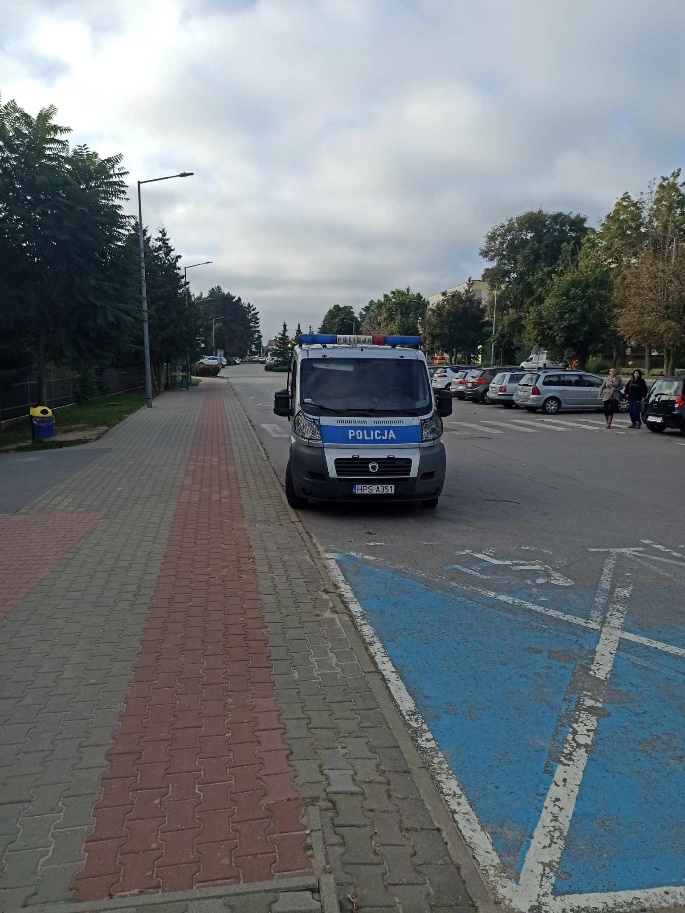 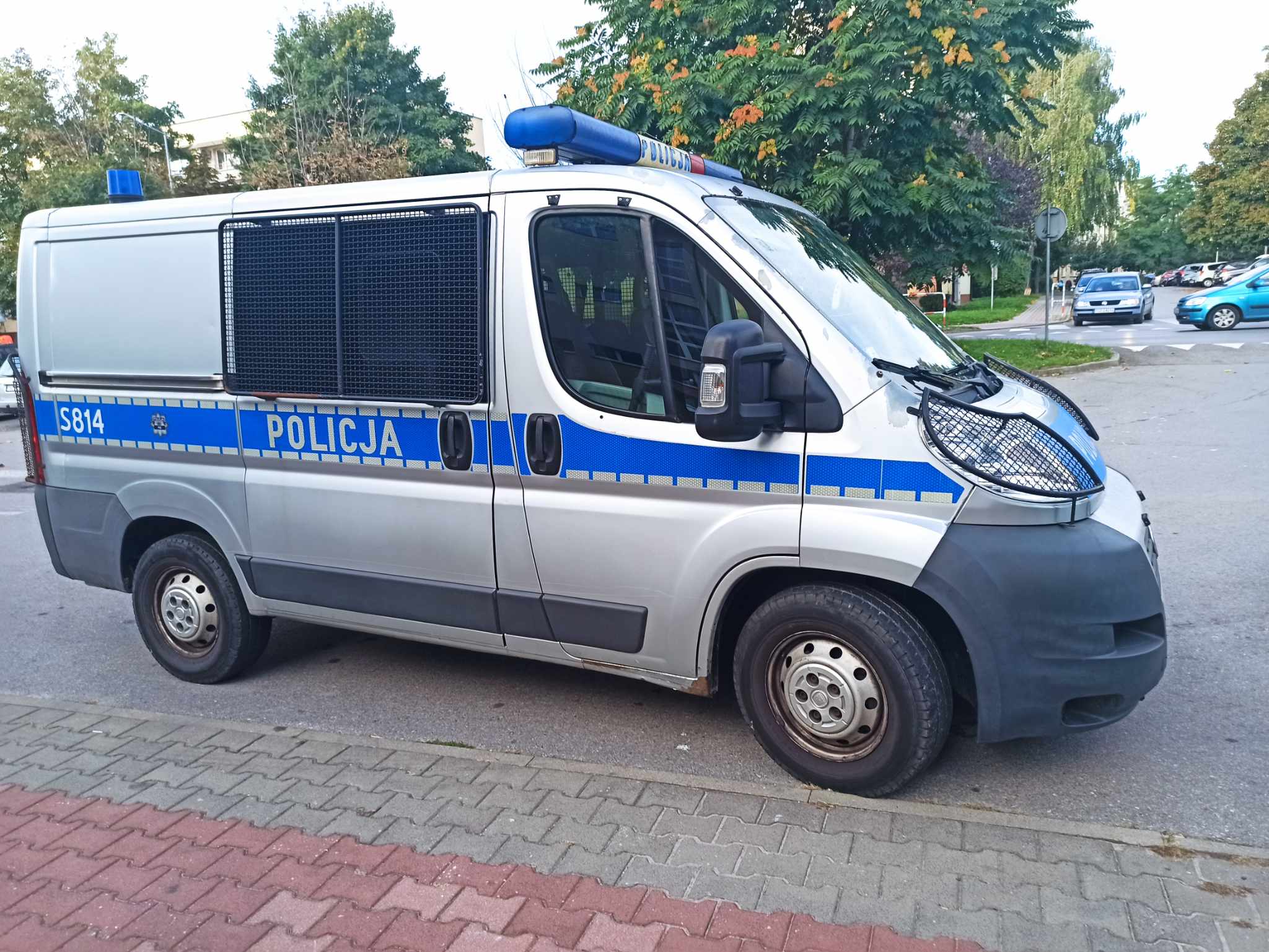 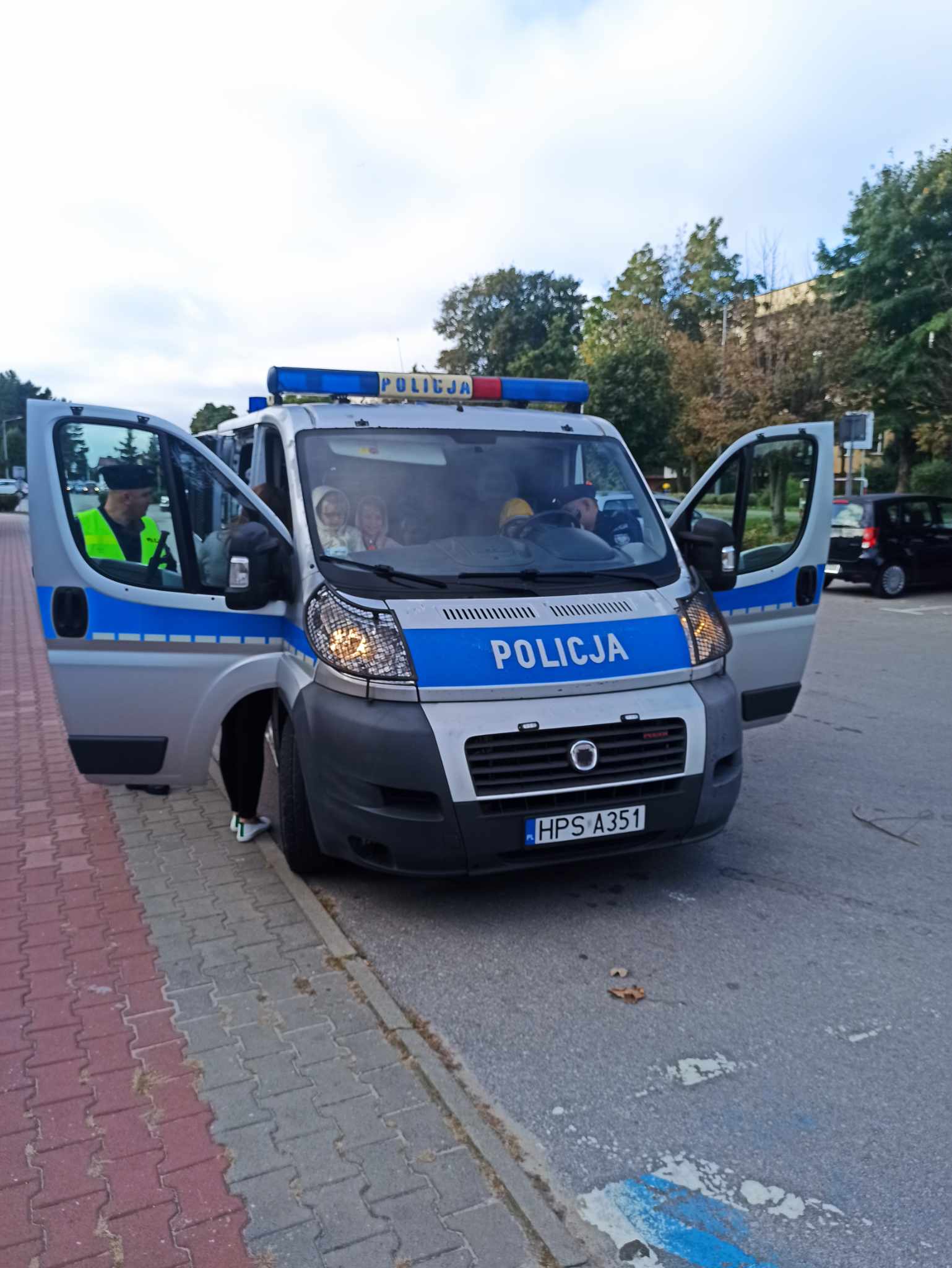 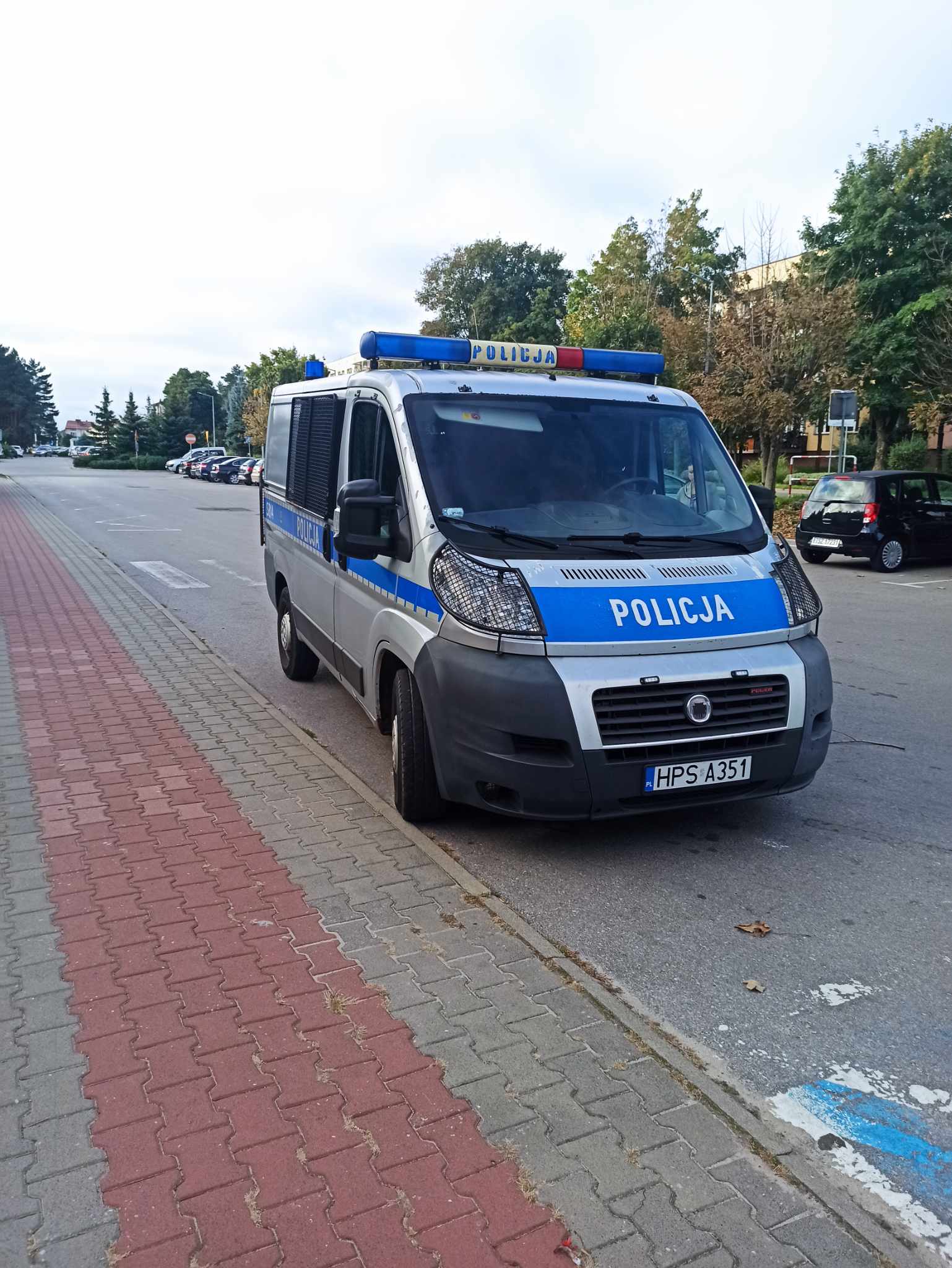 To był niezapomniany dzień dla przedszkolaków                i pierwszoklasistów…
6 października 2022 r. w ramach akcji „Bezpieczna droga do szkoły i ze szkoły” odbyło się spotkanie uczniów klasy 0 i klas I z dzielnicowym sierż. szt. Damianem Kaczmarczykiem z Posterunku Policji w Połańcu. Udział w tym przedsięwzięciu wzięła jedna klasa 0 i pięć klas I.Razem 116 uczniów wraz z wychowawcami.        klasa 0  – Pani Karolina Łukaszek klasa I a – Pani Teresa Roguz       klasa I b – Pani Agnieszka Chyla       klasa I c – Pani Elżbieta Leśniak                                                                                                      klasa I d – Pani Anna Głodo        klasa I e – Pani Agnieszka Dudek
Głównym celem spotkania było kształtowanie umiejętności bezpiecznego poruszania się po drogach oraz utrwalenie zasad zachowania podczas przechodzenia przez jezdnię.  Uświadamiano zagrożenia istniejące nie tylko w ruchu drogowym.

Spotkanie zostało zorganizowane przez koordynatorki: Monikę Bednarską – Nowak               i Annę Drzymalską. Policjant wraz z koordynatorkami utrwalił z dziećmi numery alarmowe, następnie rozmawiano o podstawowych zasadach bezpieczeństwa w ruchu drogowym. Podkreślano ważną rolę elementów odblaskowych, które każdy uczeń powinien posiadać. Przypomniano również zasady jakie należy stosować w kontaktach z obcymi. 

Po krótkiej prelekcji w klasie na temat bezpieczeństwa, dzieci zadawały panu policjantowi oraz koordynatorkom pytania, na które otrzymywały wyczerpujące odpowiedzi.

Koordynatorzy całego przedsięwzięcia dbali o prawidłowy przebieg lekcji, a na koniec rozdano każdemu uczestnikowi otrzymane od policjanta odblaski.
Odblaski dla uczniów, które są niezbędne         w czasie poruszania się po drogach.
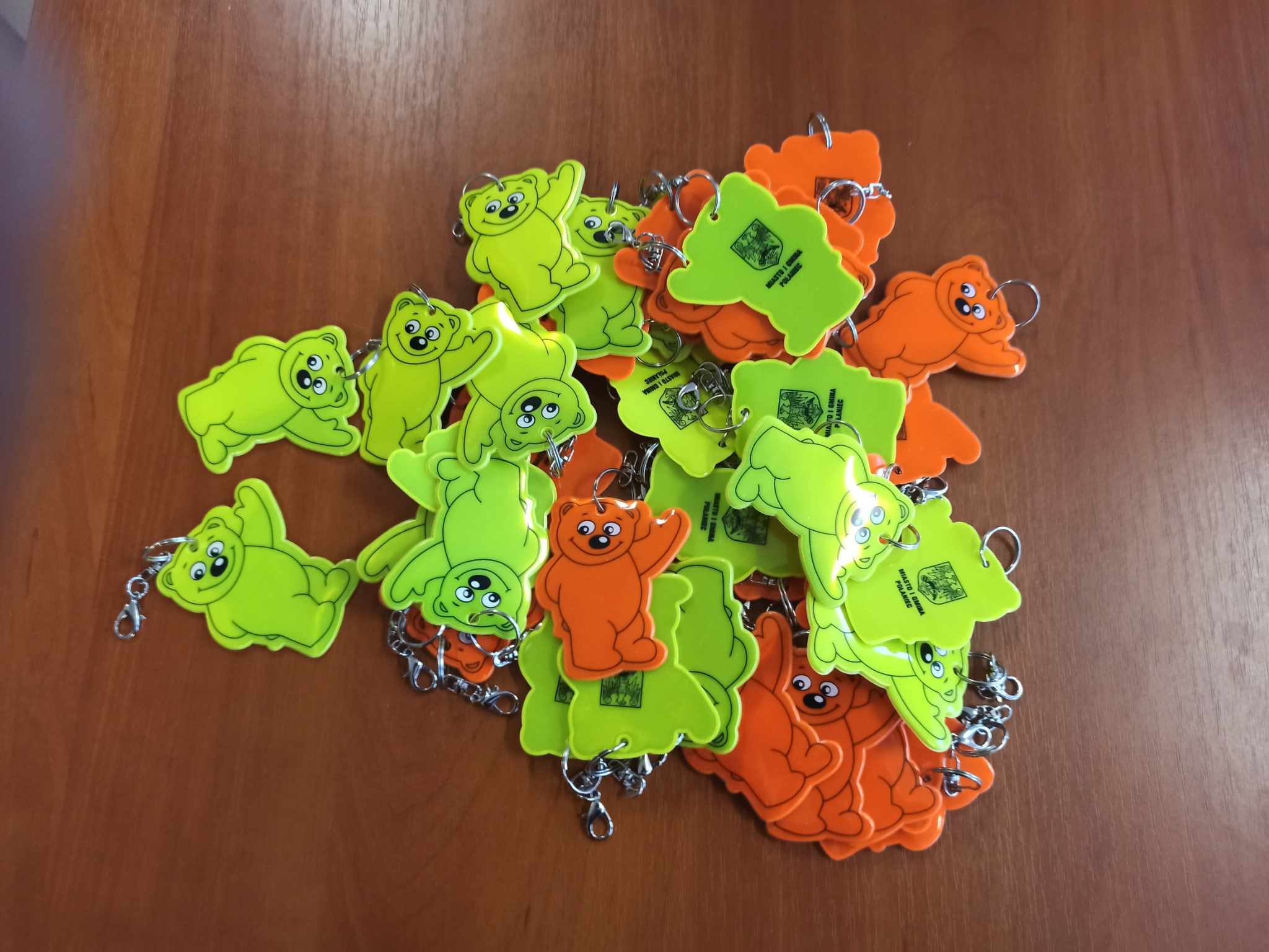 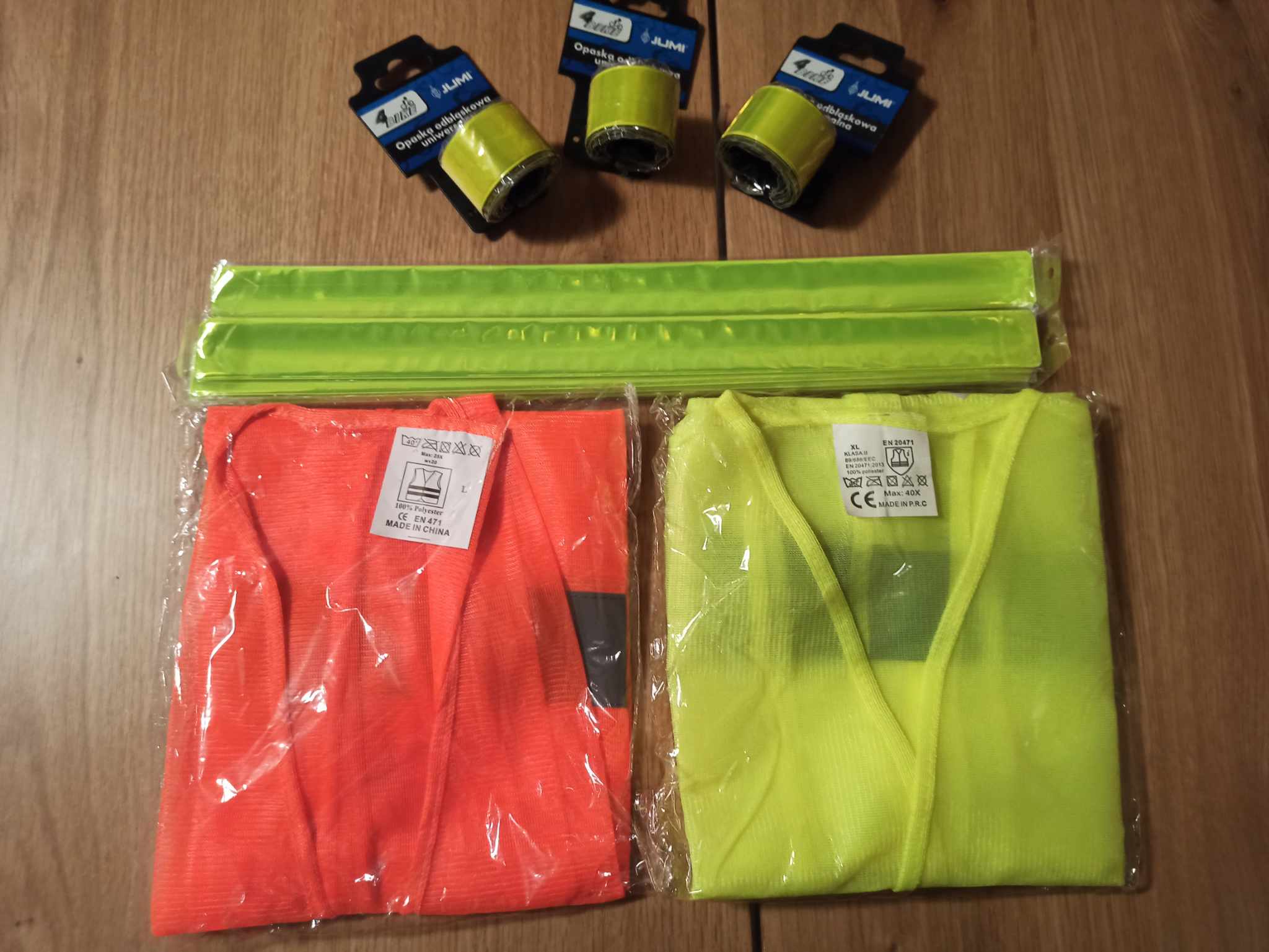 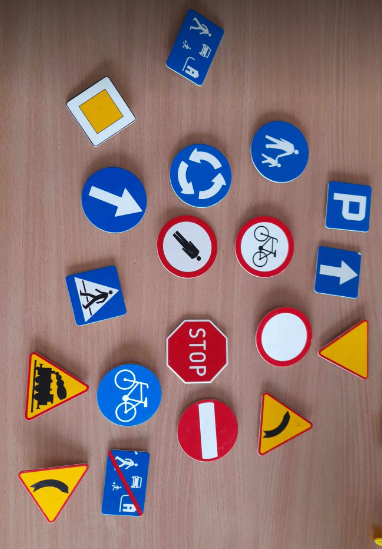 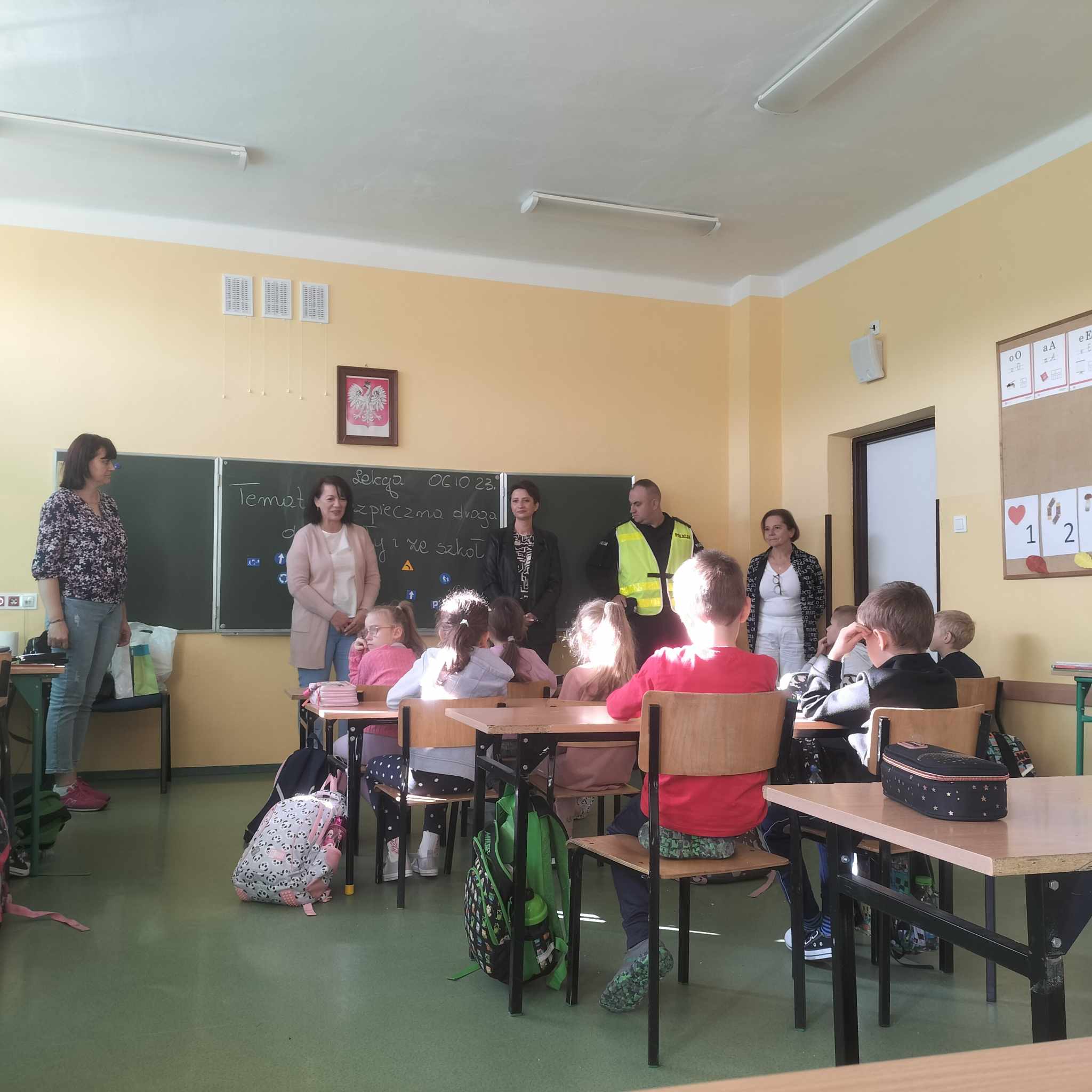 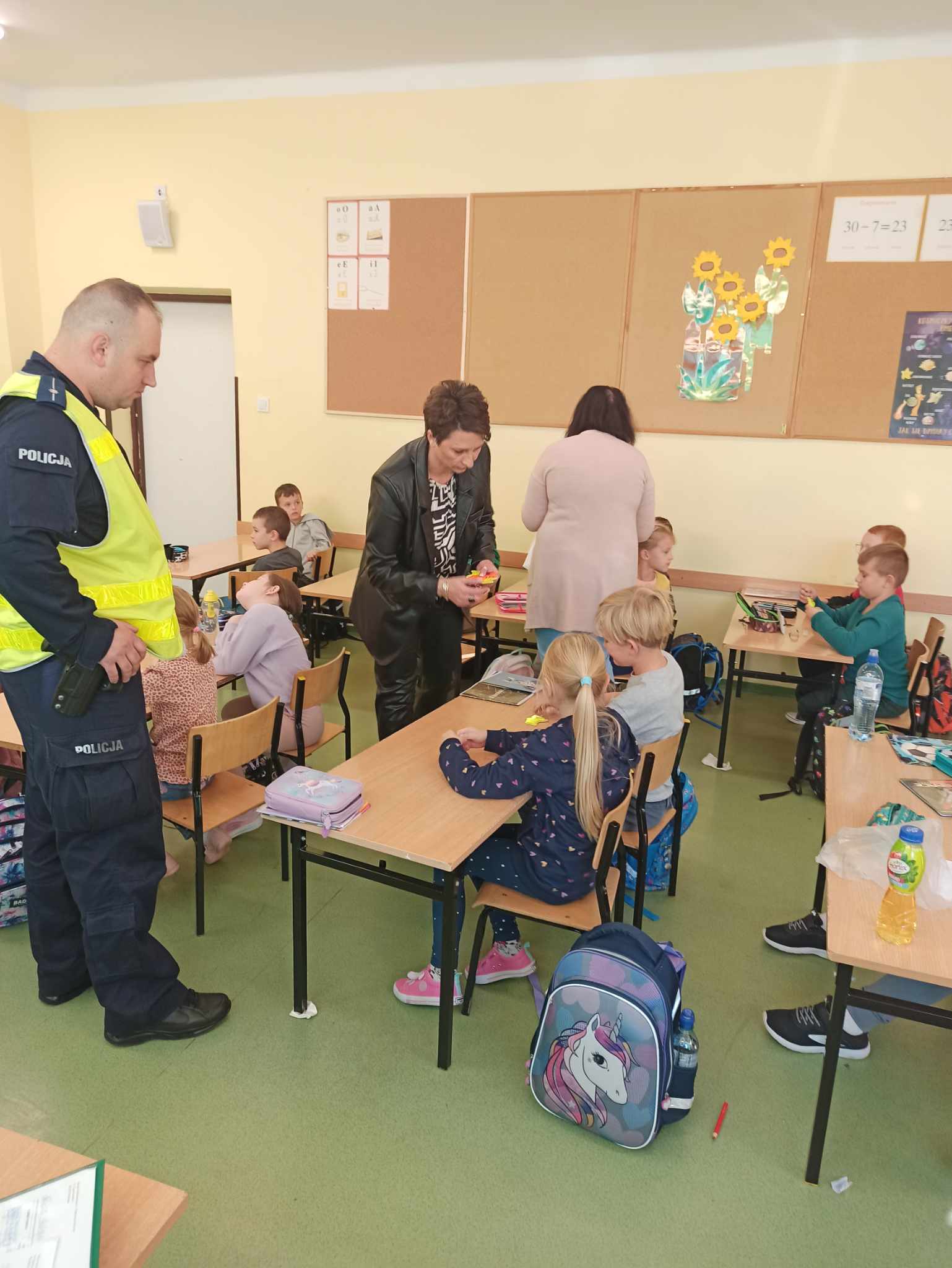 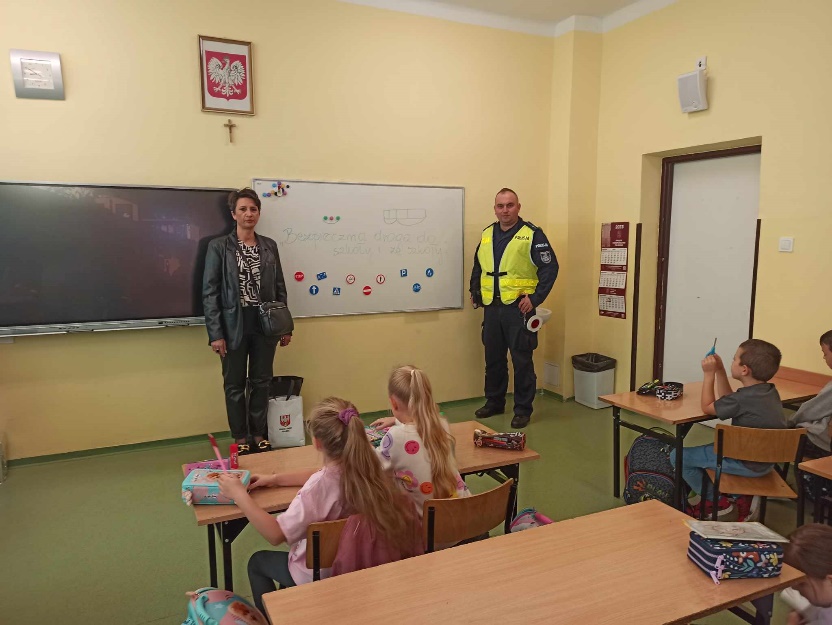 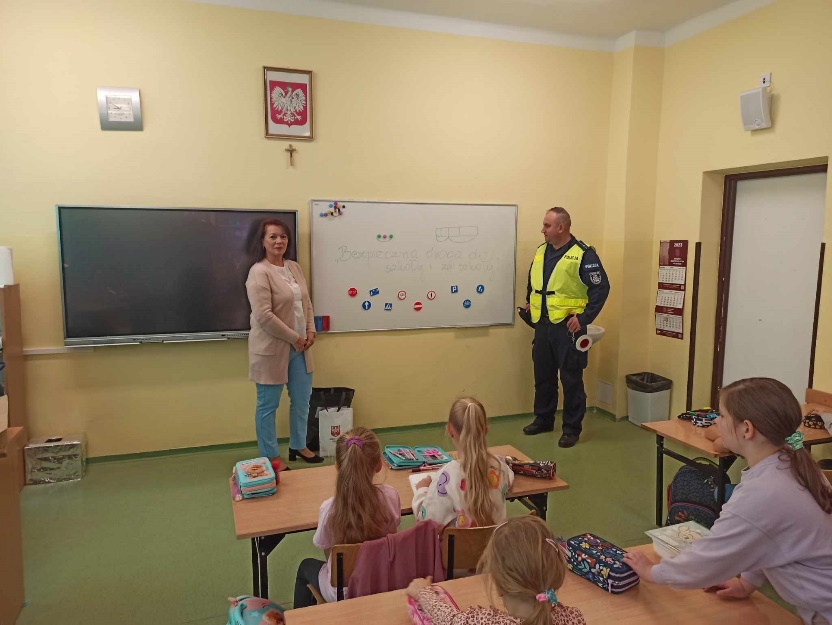 Następnym etapem spotkania było udanie się na pobliską drogę, gdzie pod nadzorem policjanta było wdrażanie uczniów do prawidłowego poruszania się po przejściach dla pieszych.
Organizatorzy spotkania wielokrotnie przypominali zasady bezpiecznego przechodzenia przez pasy.
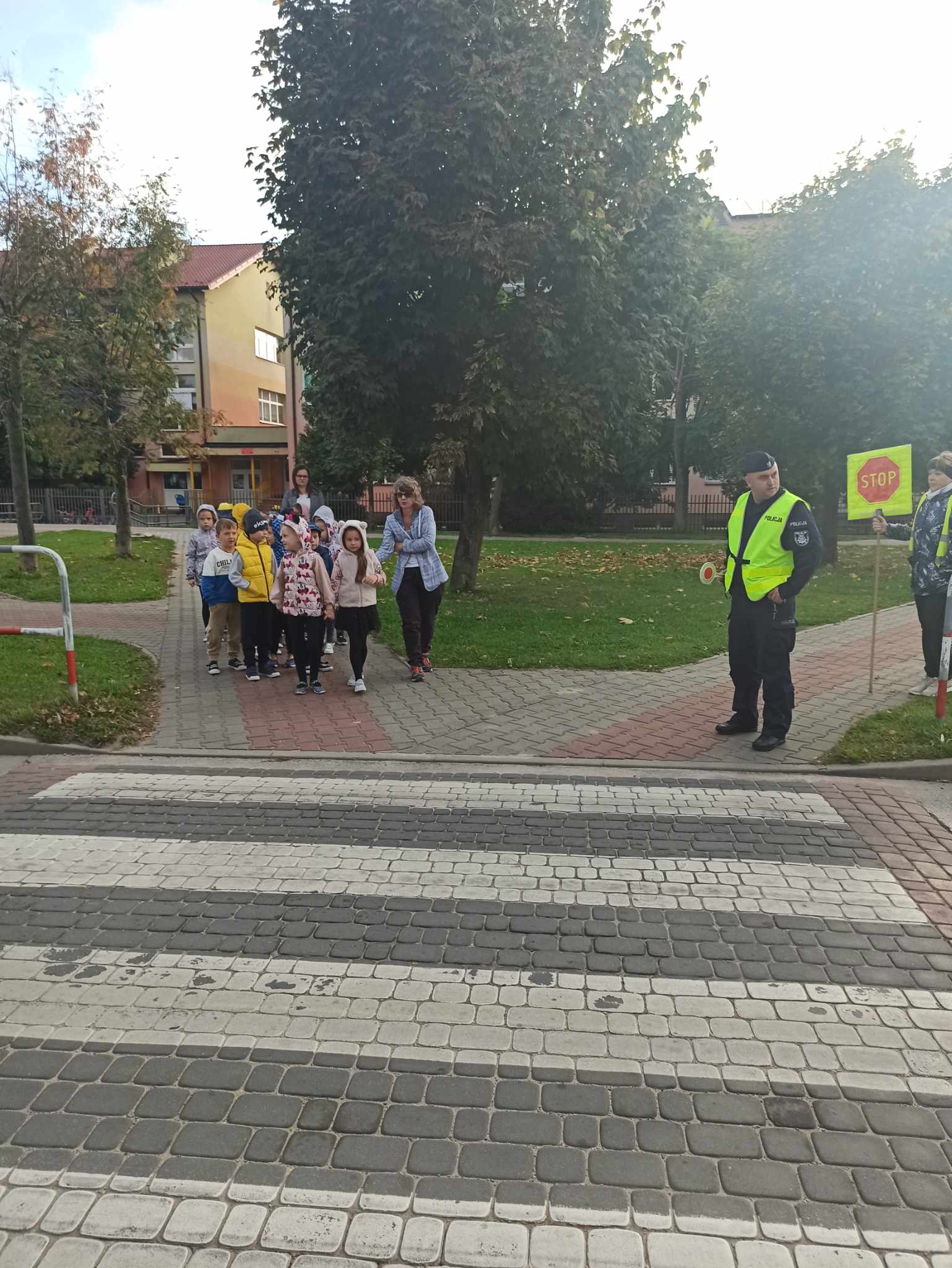 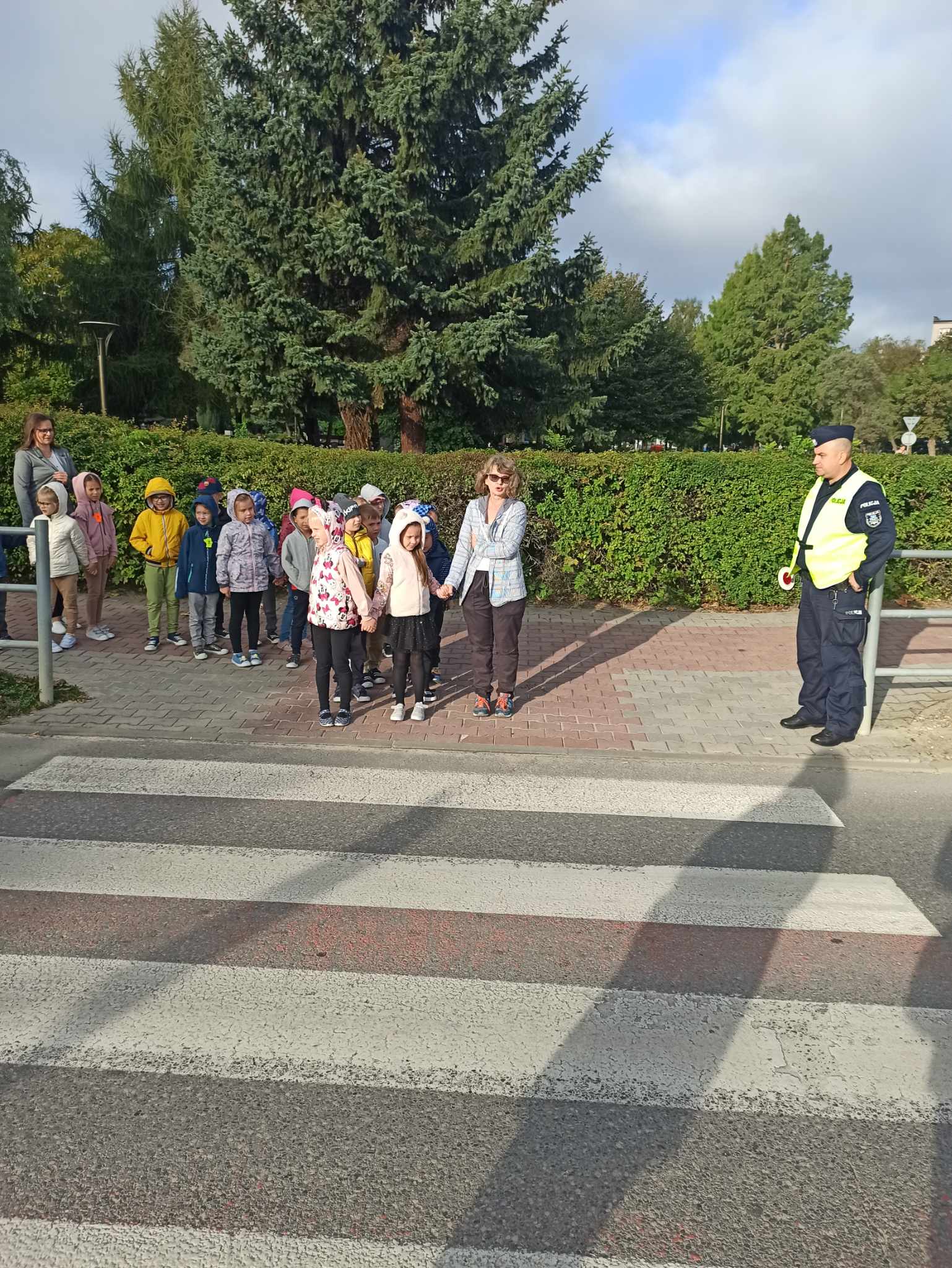 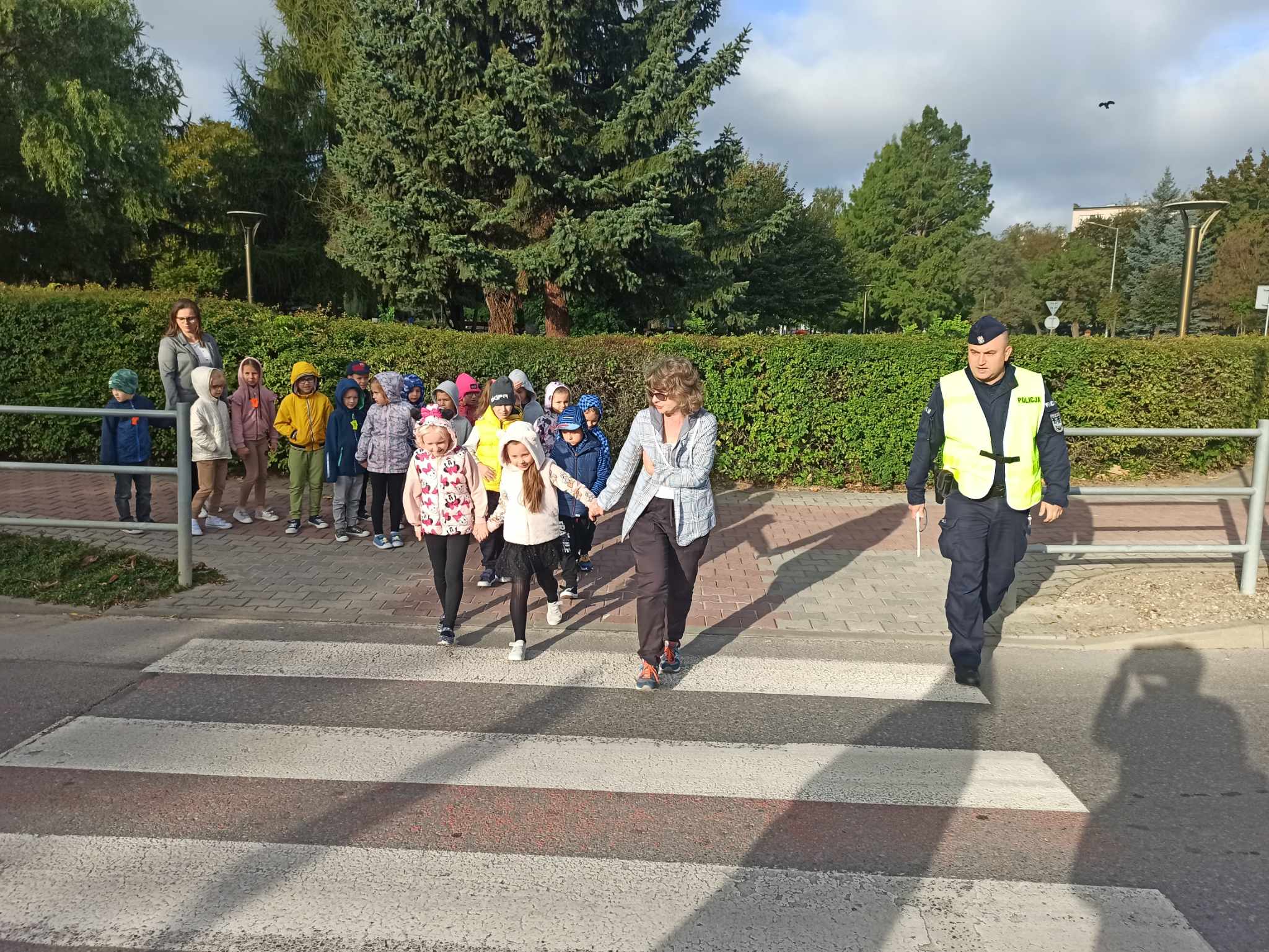 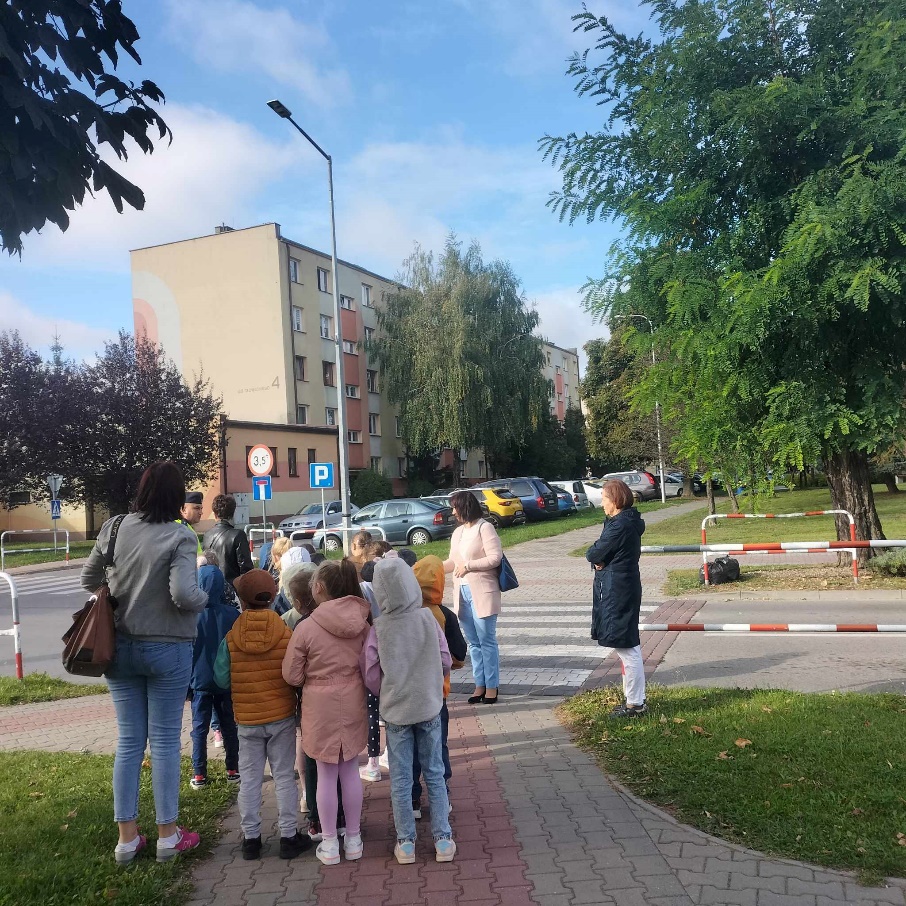 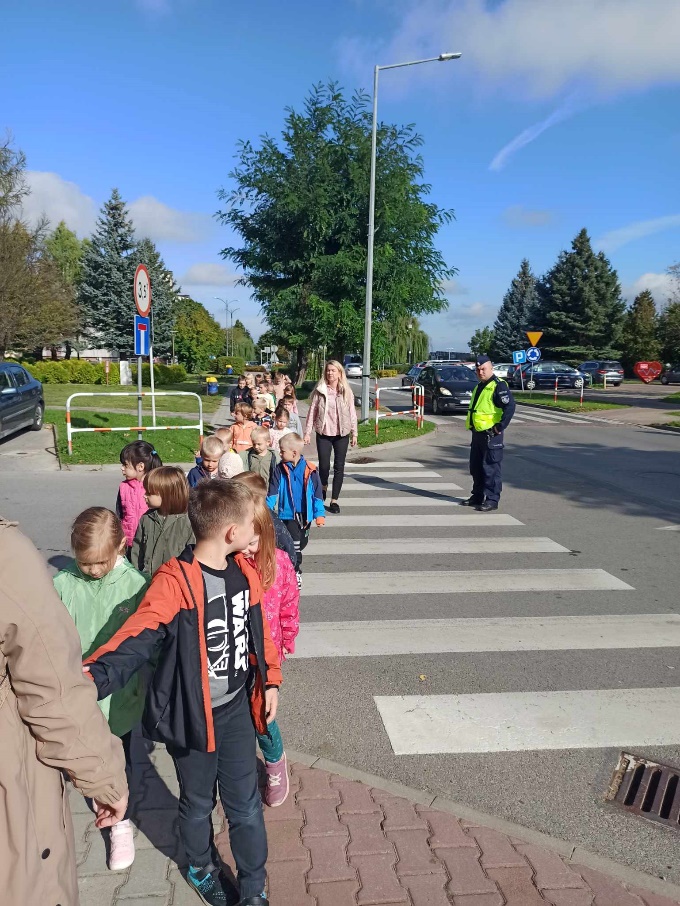 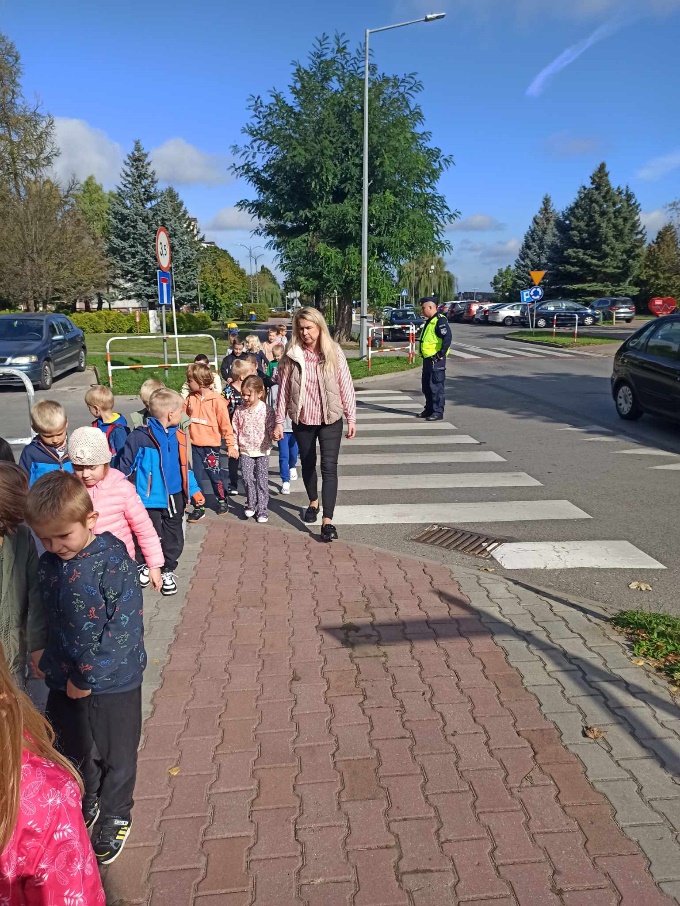 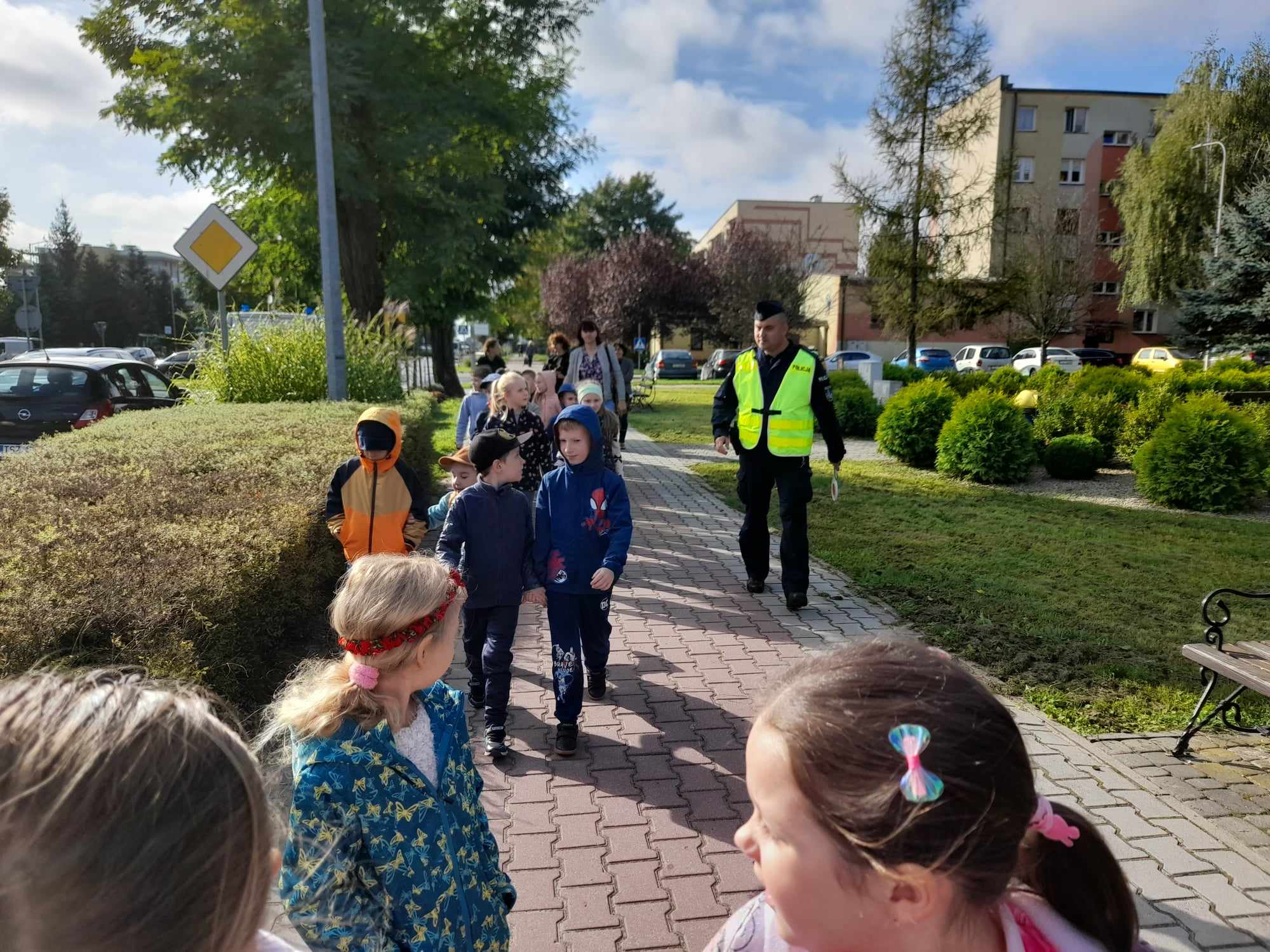 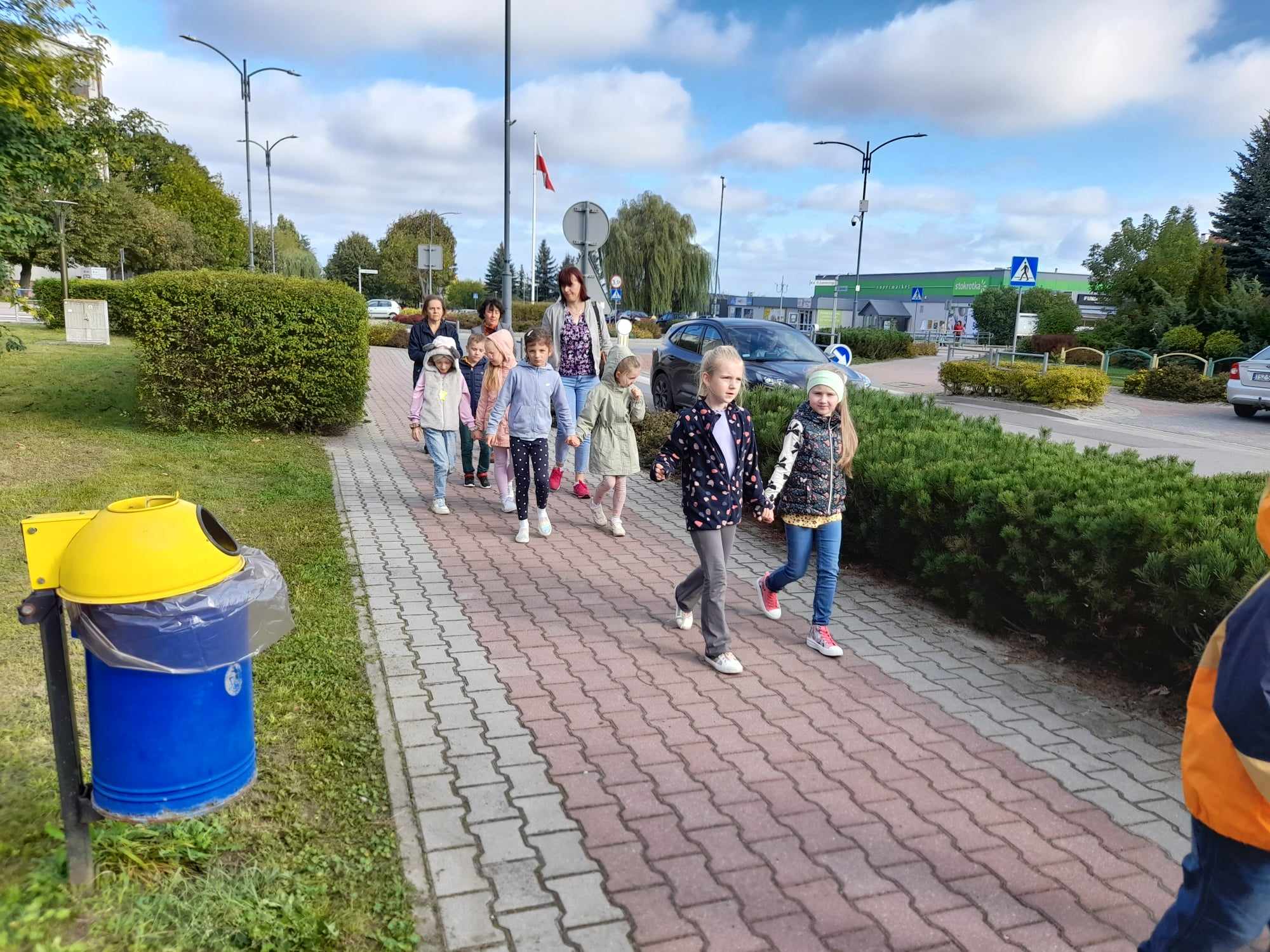 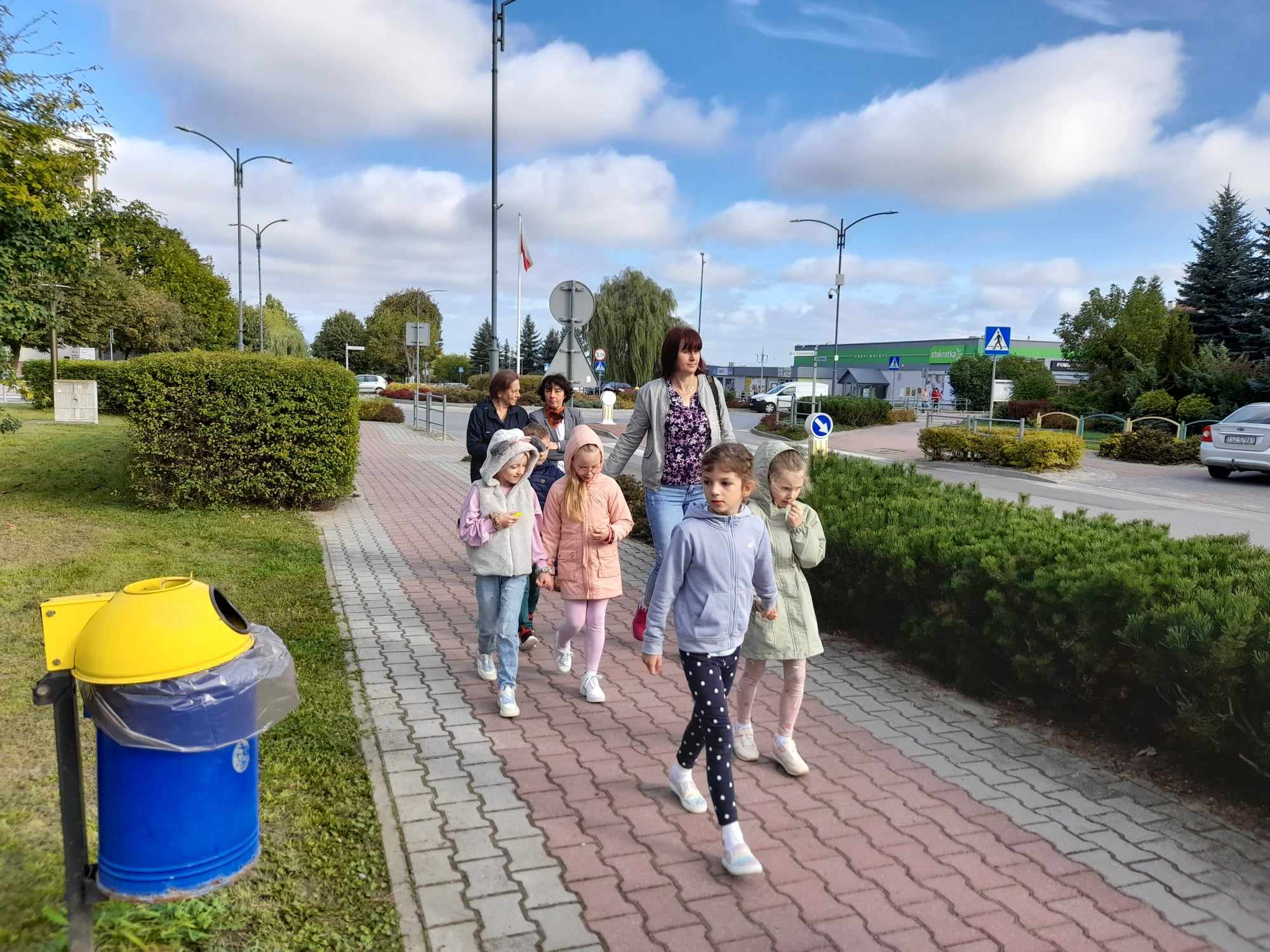 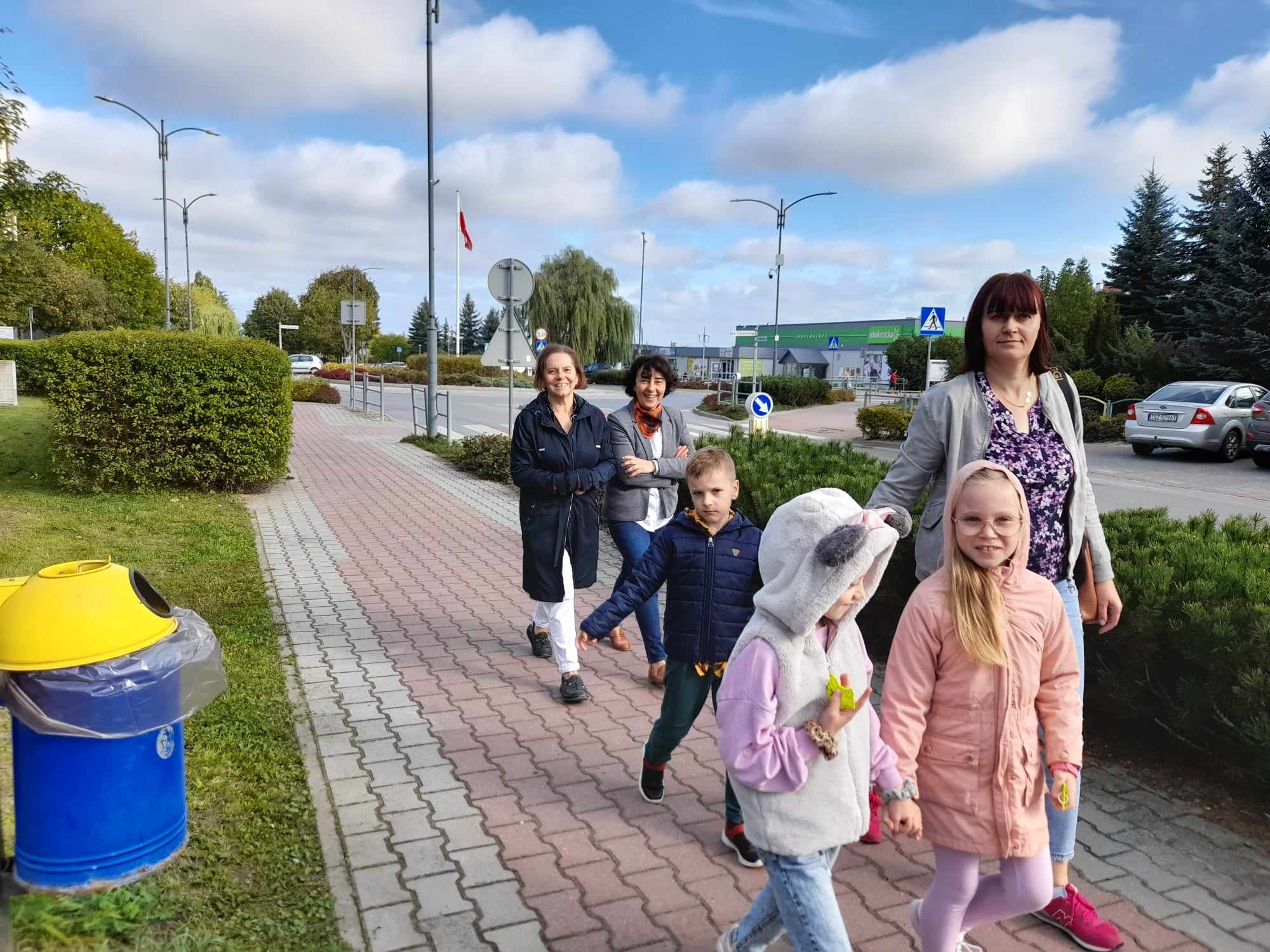 Policjant pokazał dzieciom wyposażenie radiowozu i umundurowanie. Dzieci mogły zobaczyć lizak, kajdanki, odznakę policjanta. Wywarło to na nich bardzo duże wrażenie.
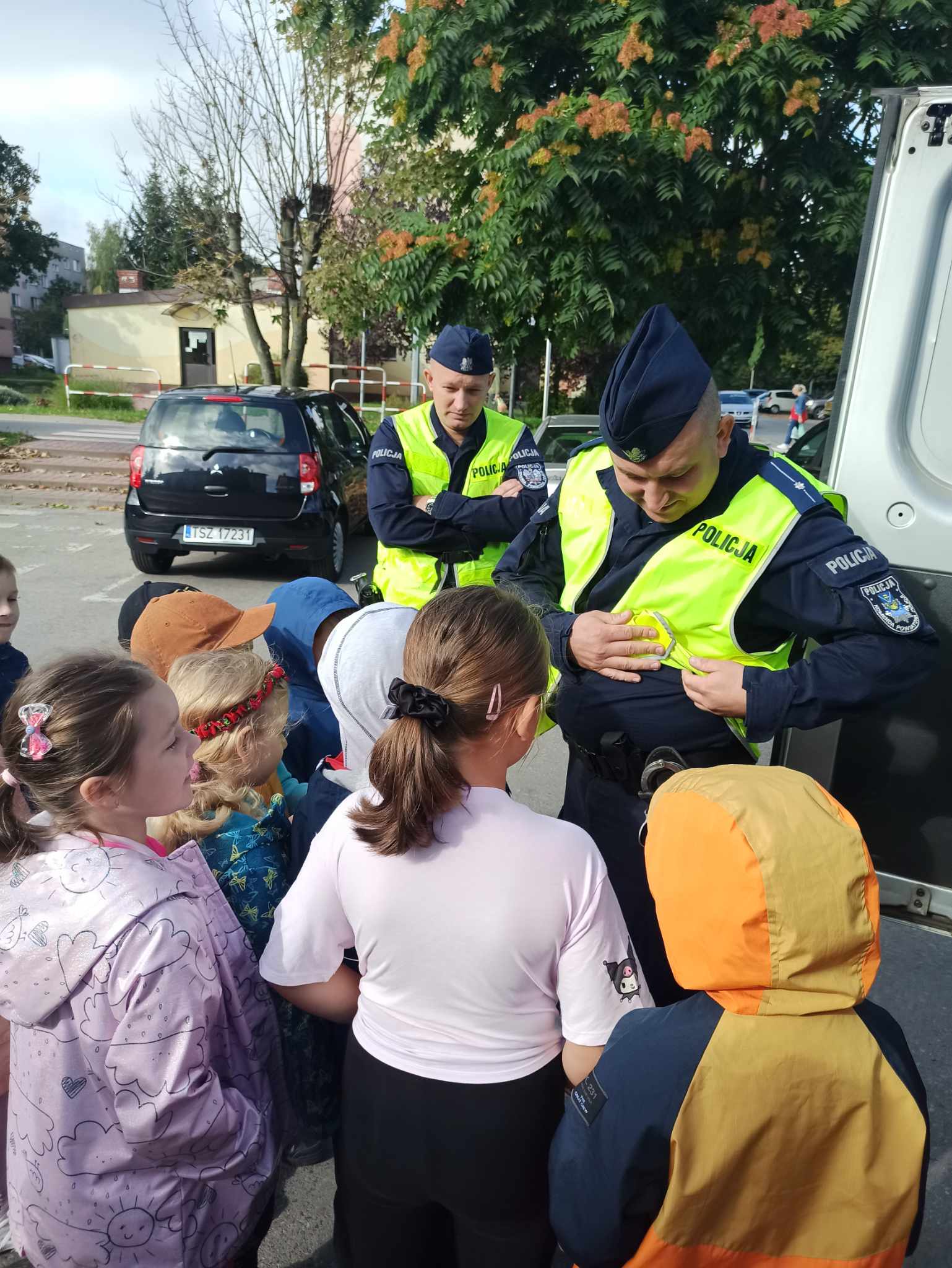 Największą frajdę sprawiło dzieciom przebywanie w samochodzie policyjnym,                                a w szczególności tam, gdzie są przewożone zatrzymane osoby. Policjant włączał sygnały w samochodzie policyjnym oraz komunikował się przez radio. Dzieci miały możliwość nadania przez radio swojego komunikatu, co dało im dużo radości.
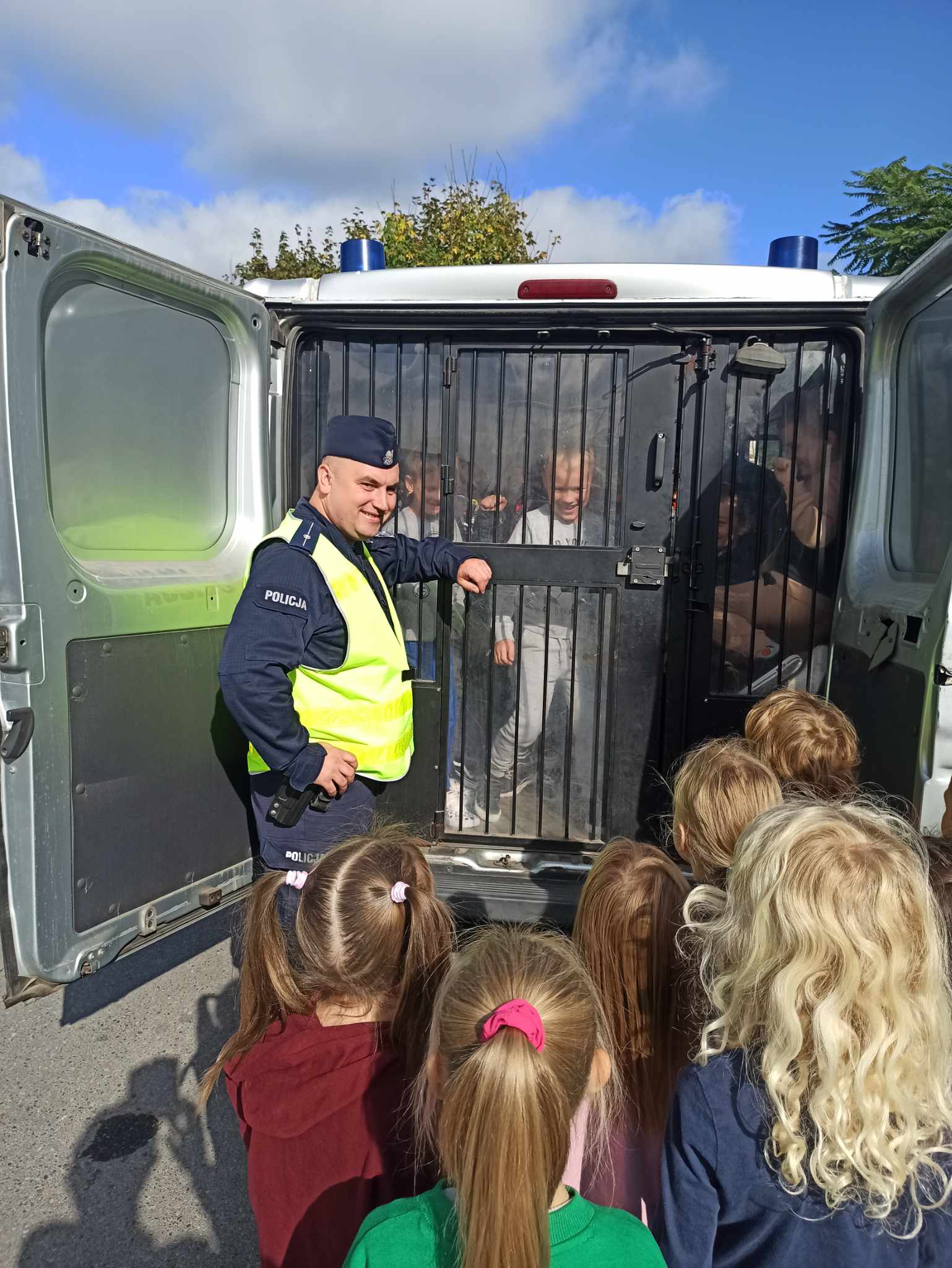 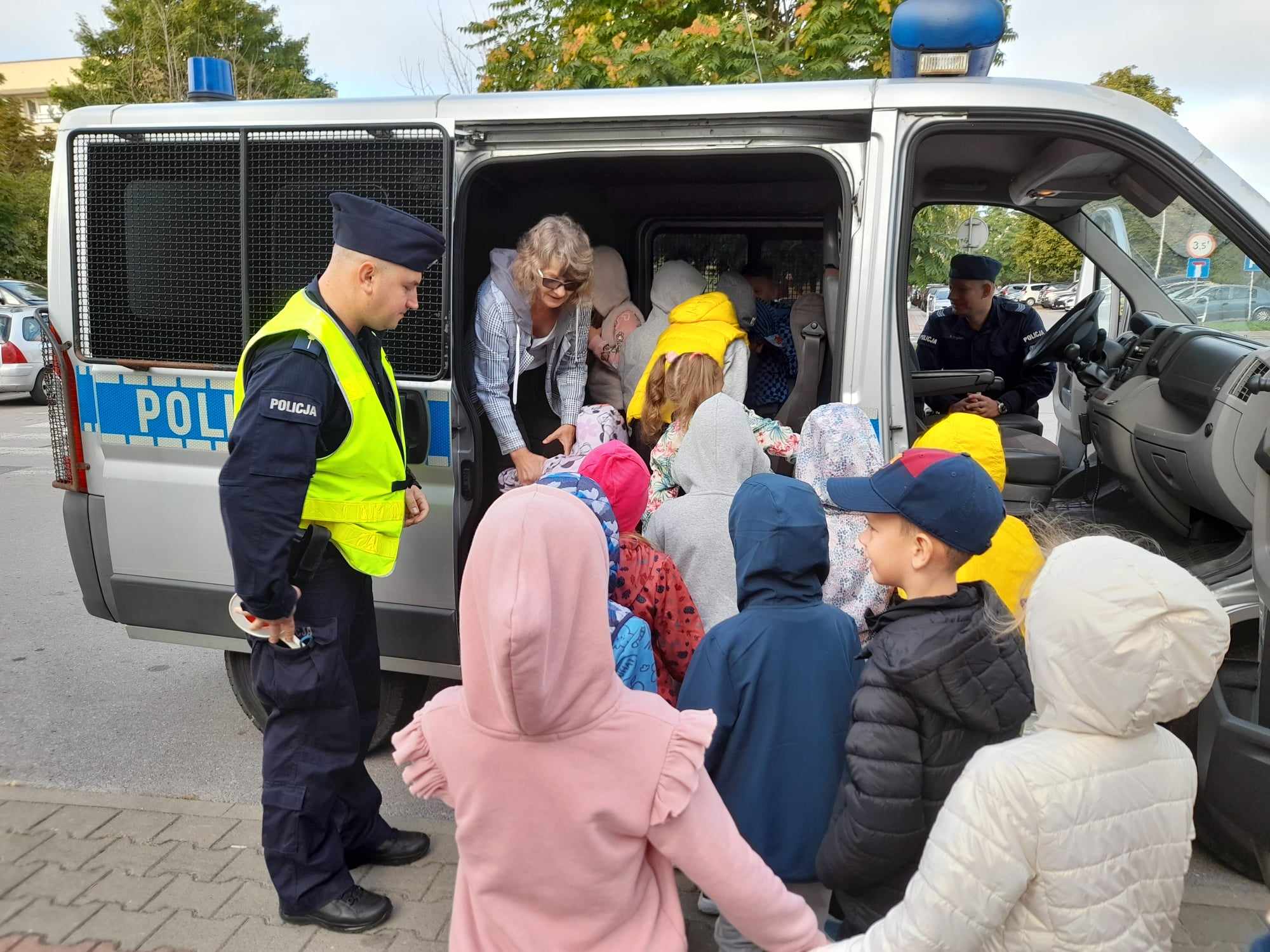 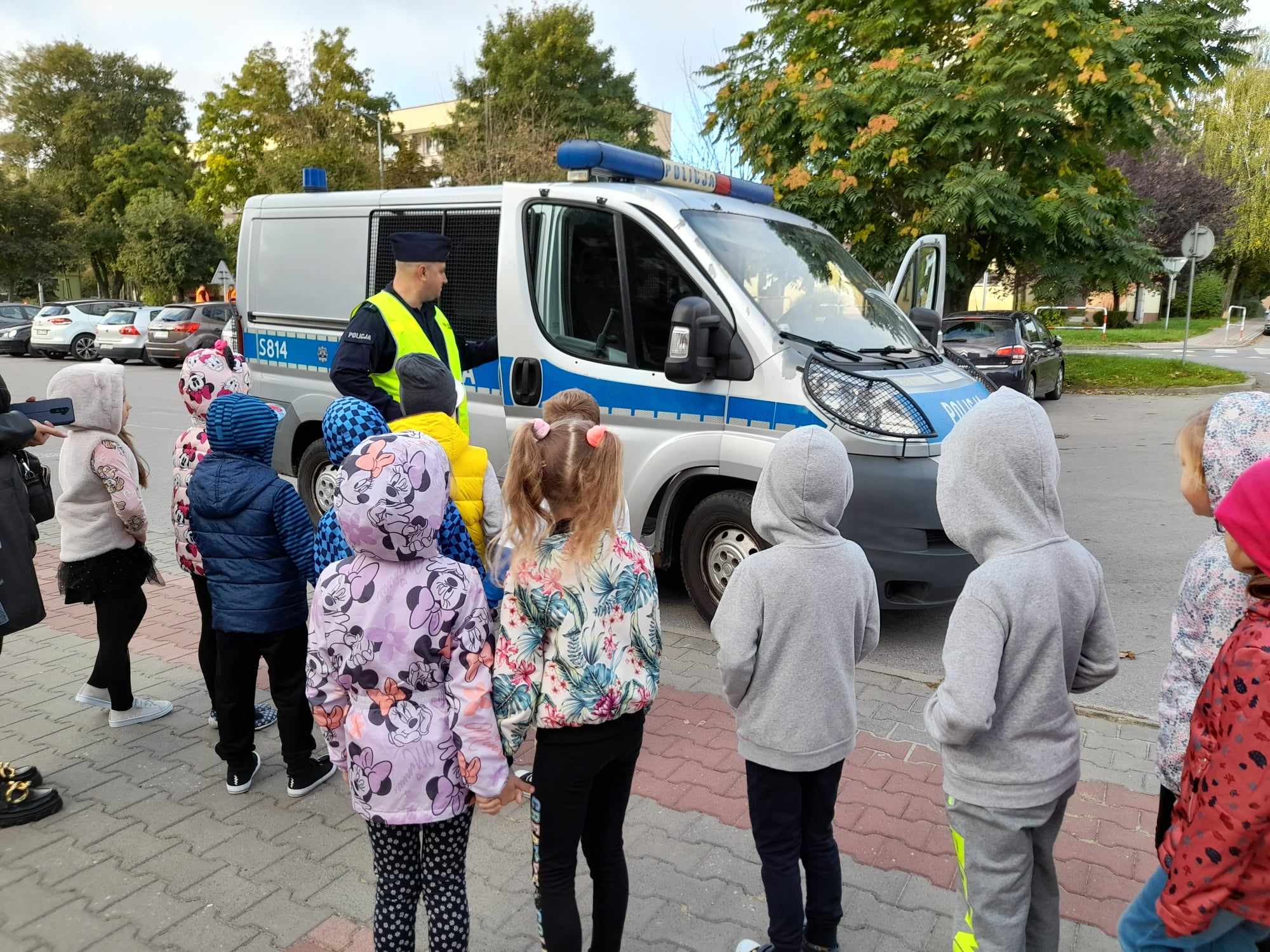 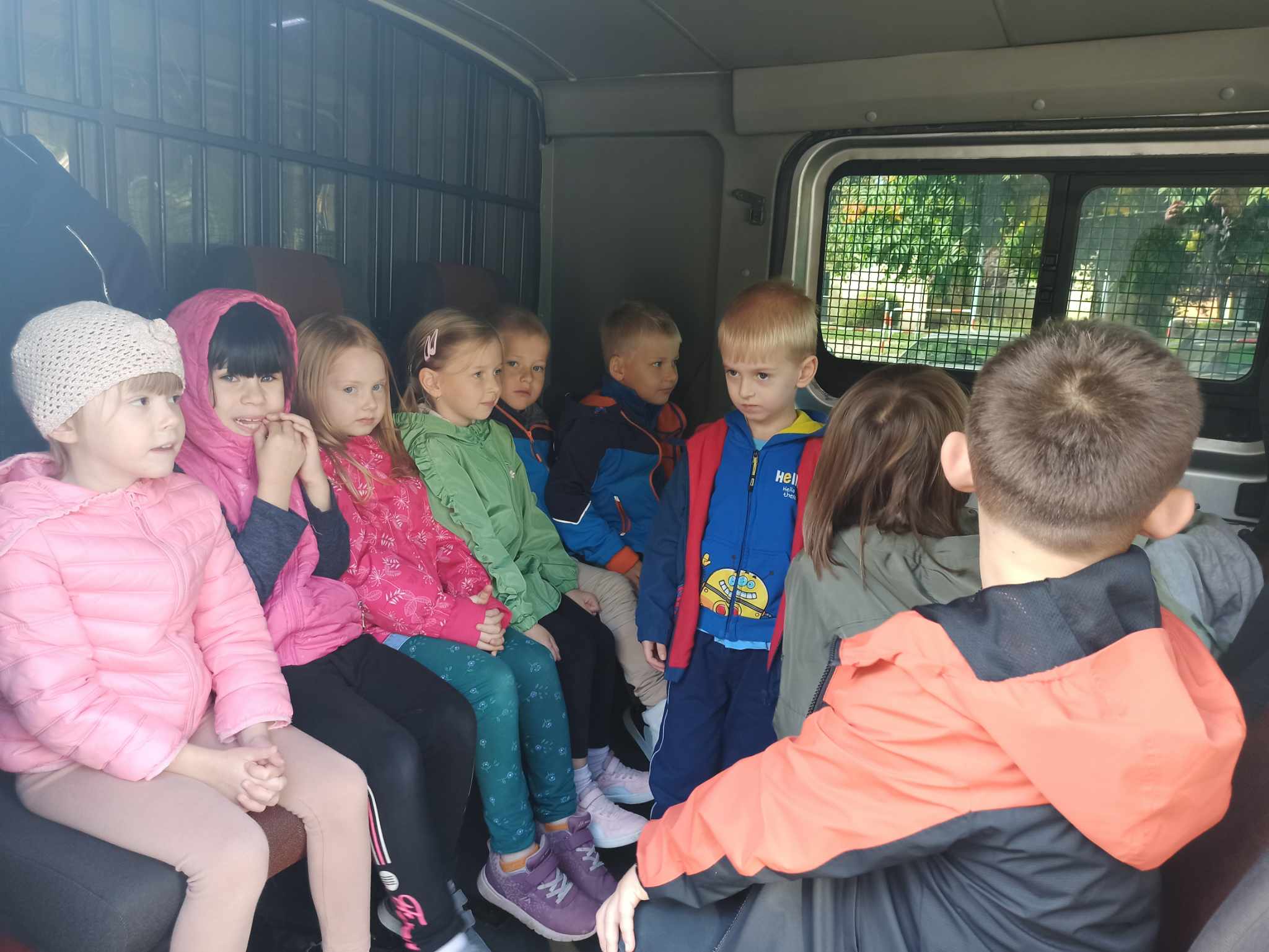 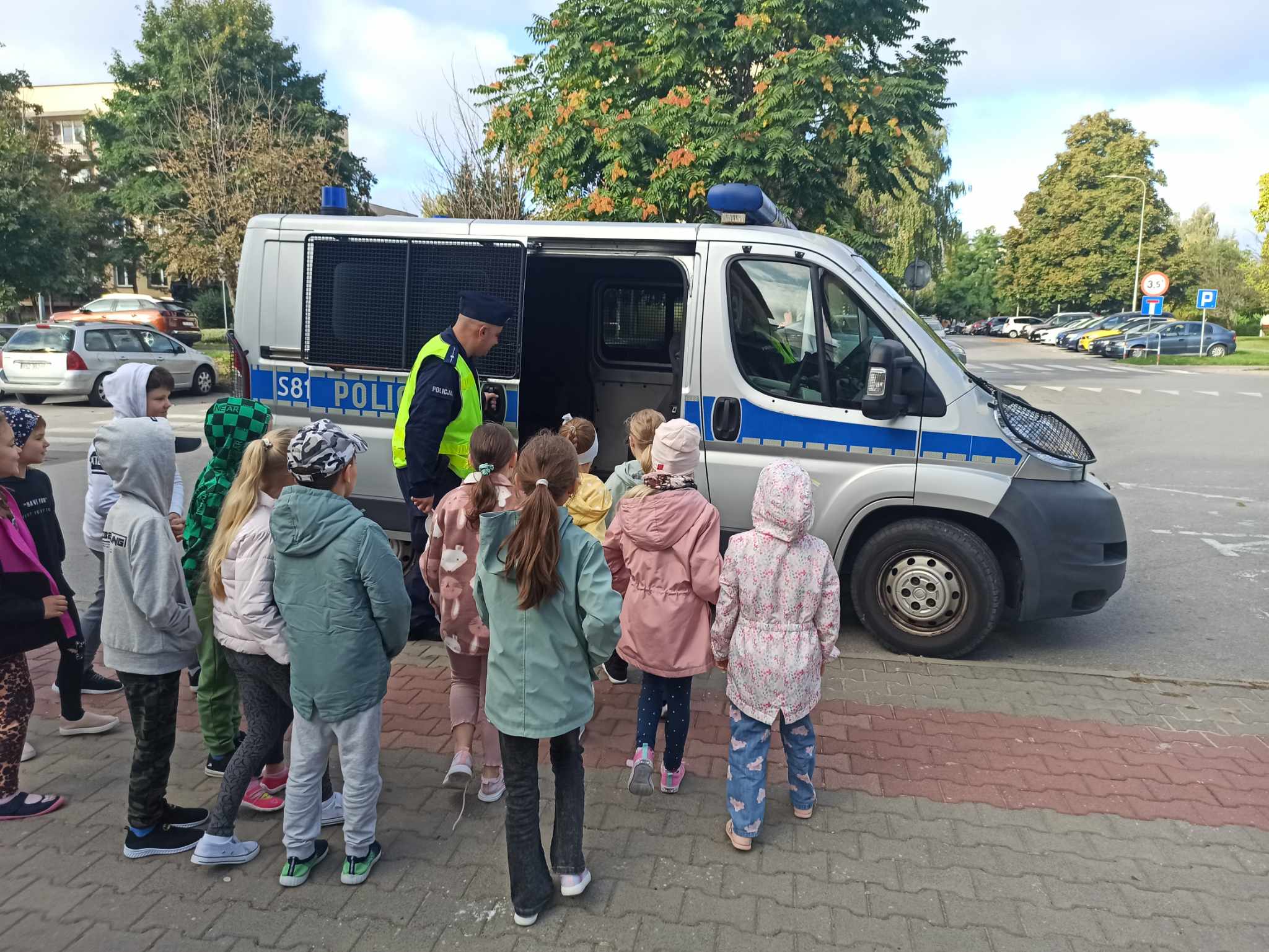 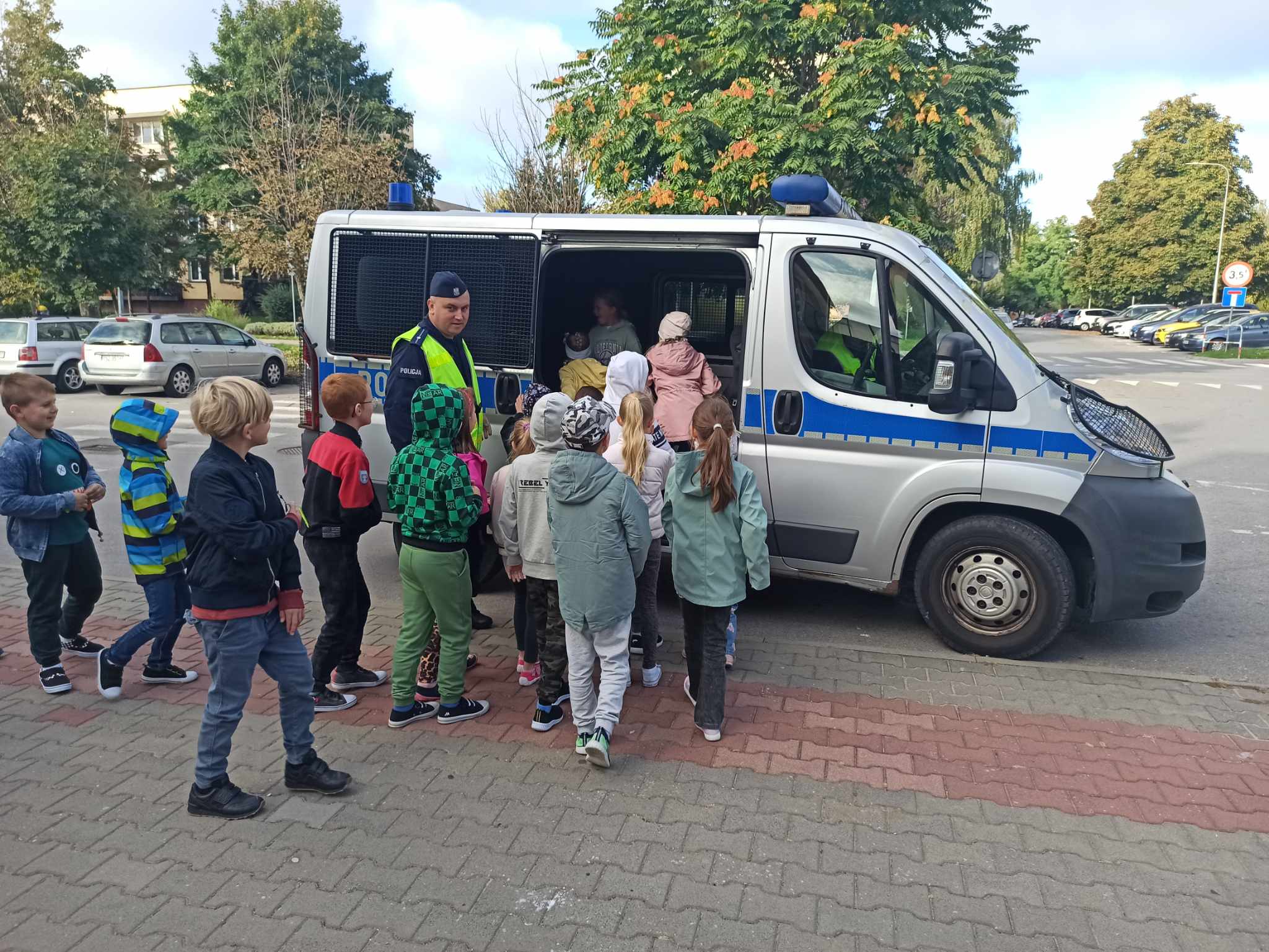 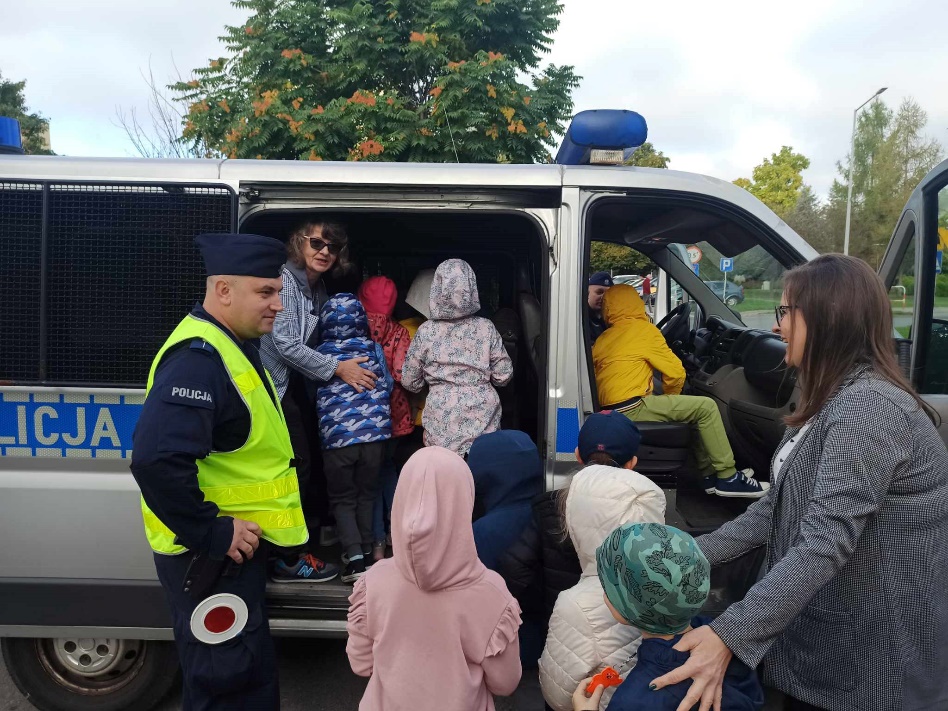 Po skończonych zajęciach każdy uczeń dostał                                                odznakę Wzorowego Pieszego.
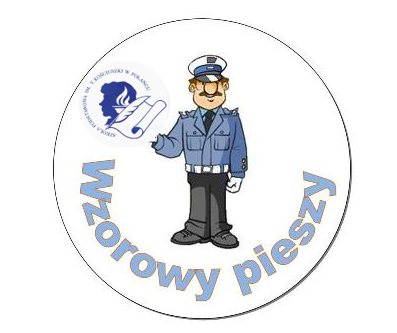 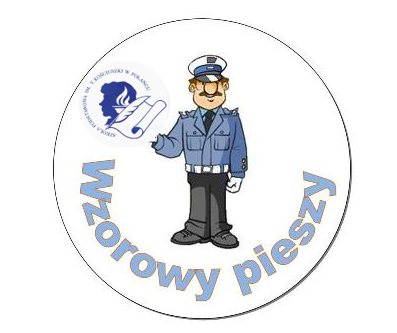 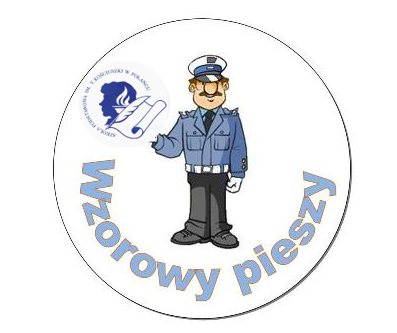 Na koniec spotkania dzieci wręczyły podziękowanie Panu policjantowi.
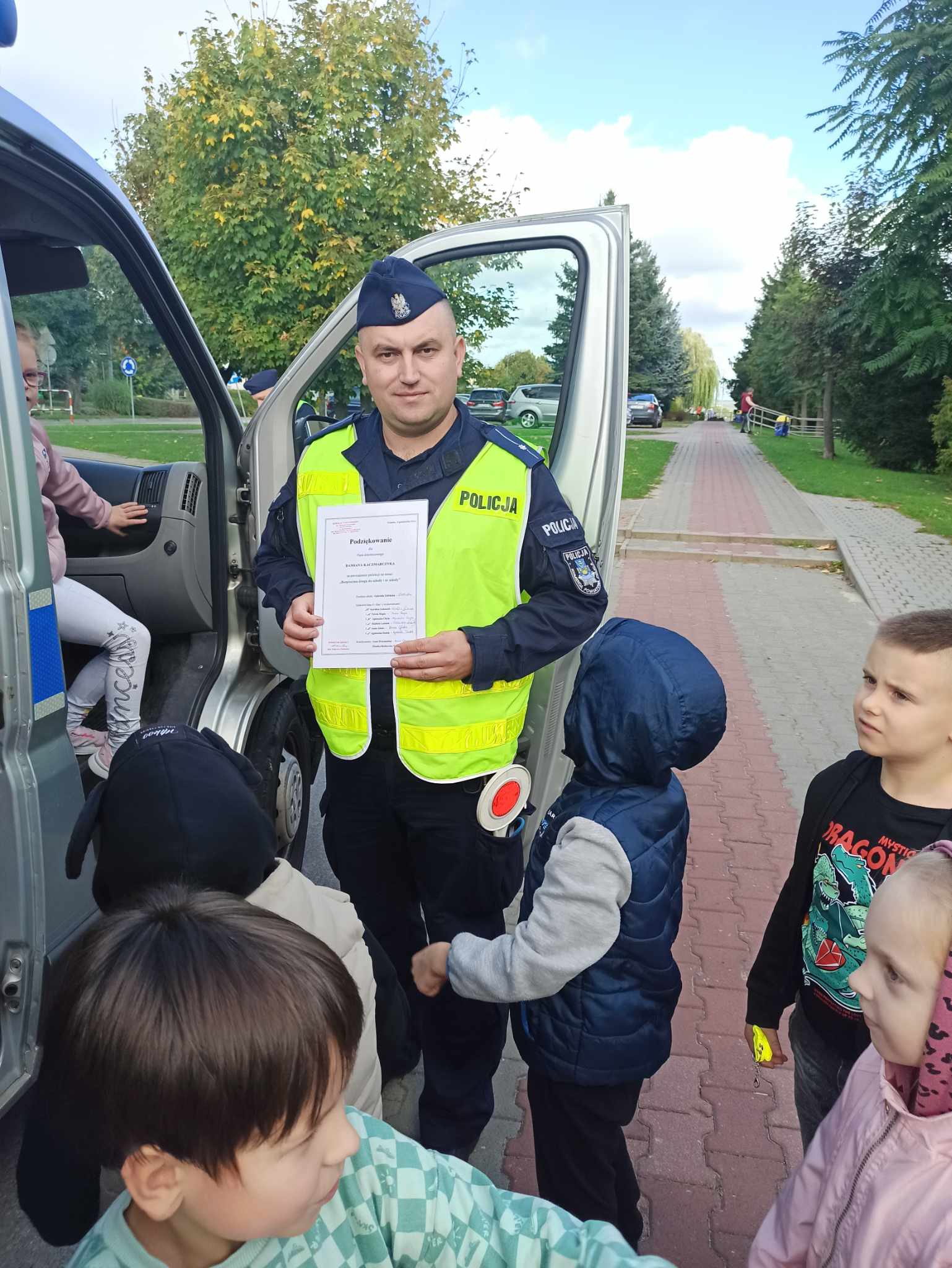 Nadrzędnym celem spotkania było dobro i bezpieczeństwo dzieci w ruchu drogowym.
Nad jego przebiegiem czuwały koordynatorki.
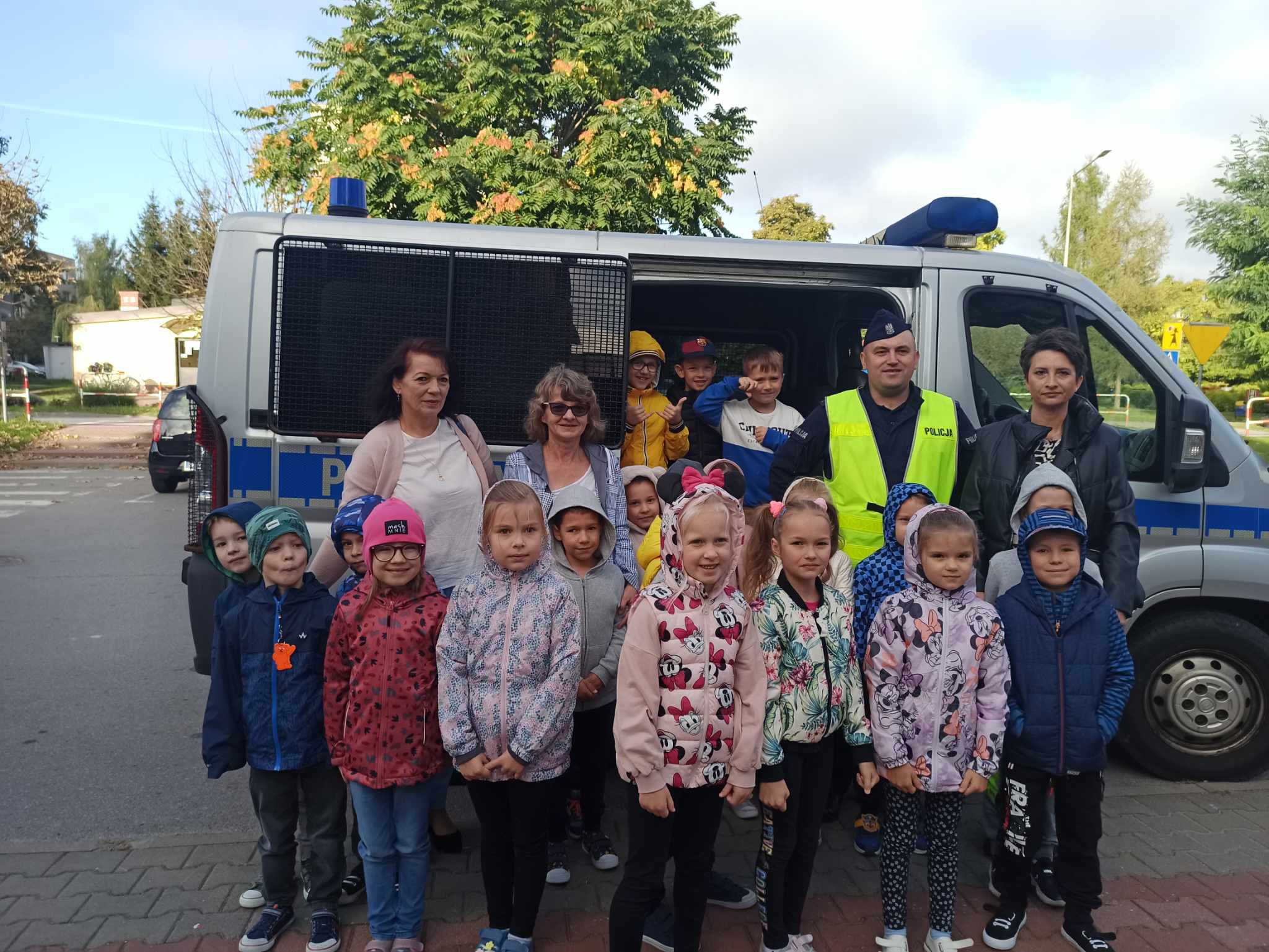 Dziękujemy za uwagę!
Prezentację przygotowały:
Monika Bednarska - Nowak
Anna Drzymalska